CEIS101Module 5
Adding Distance Sensor to Smart Home System 
and Conducting Data Analysis
George Lamboy
Rubric
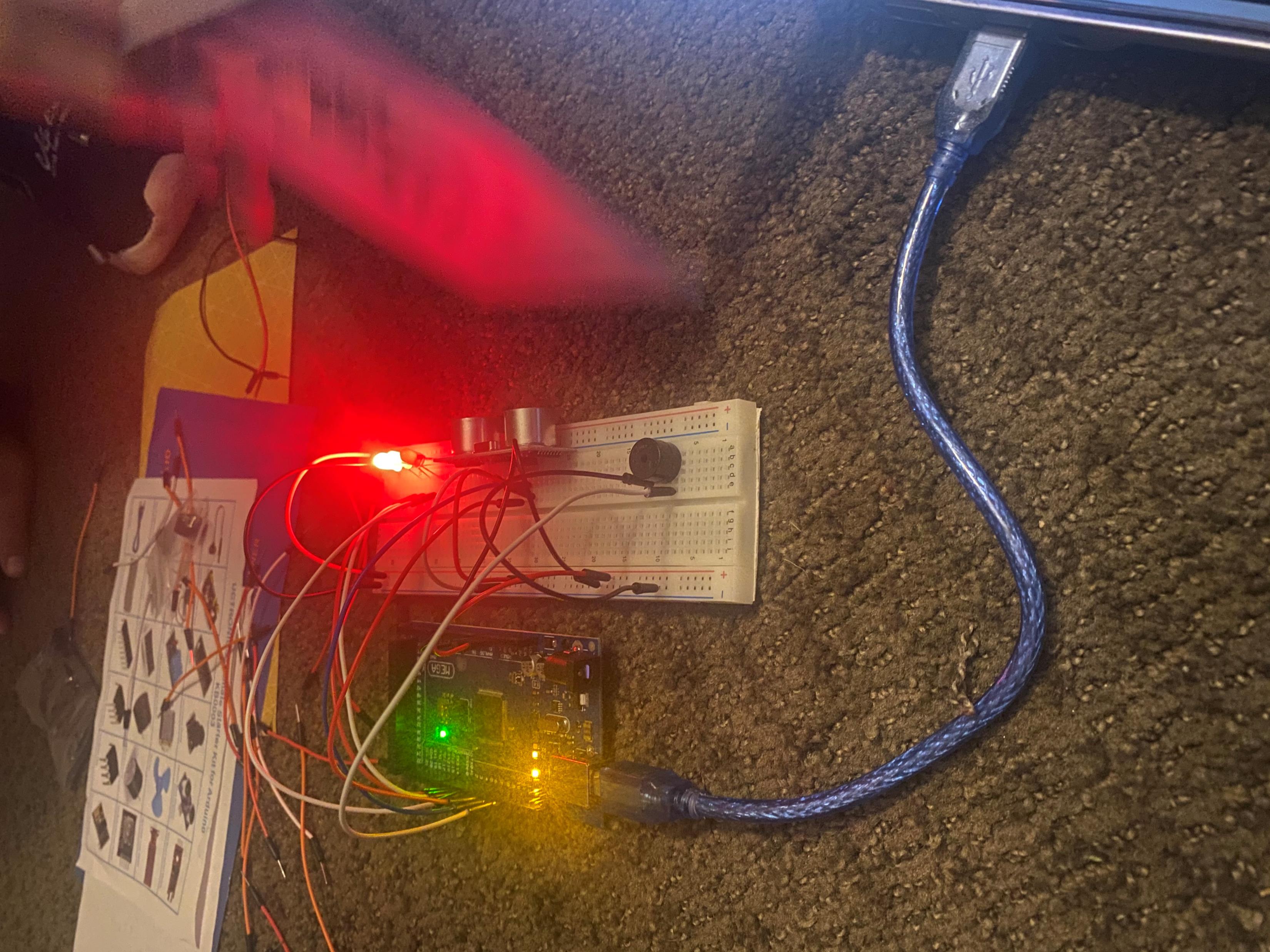 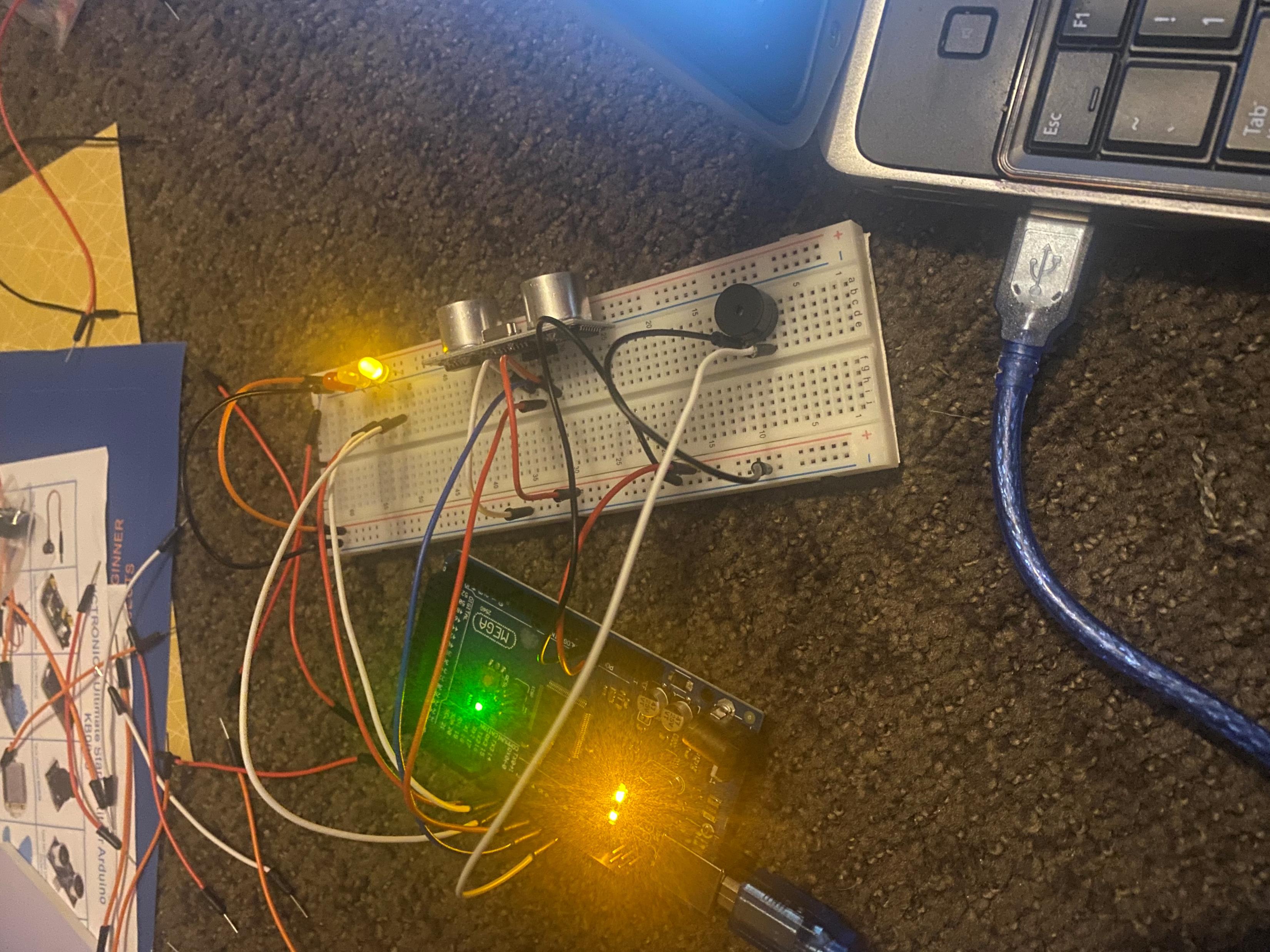 Circuit with green LED on (picture)
Project greenlikght
Circuit with yellow LED on (picture)
Circuit with red LED on (picture)
Arduino Code (screenshot)
Plot of data (graph from Excel)